Государственное бюджетное учреждение дополнительного образования «Областная детско-юношеская спортивная школа»
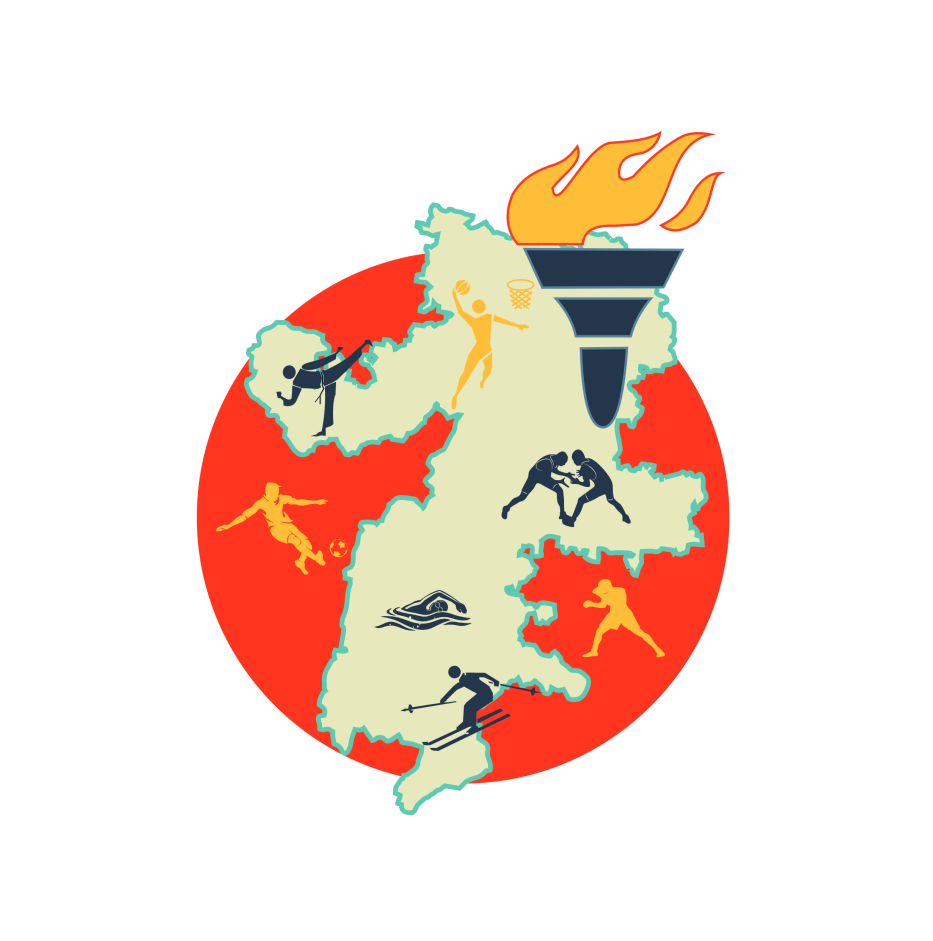 Методические рекомендации по разработке
 дополнительных общеразвивающих программ
 физкультурно-спортивной направленности
Меньшенина Любовь Николаевна,
 заместитель директора по учебно-воспитательной работе
РАСПОРЯЖЕНИЕ ПРАВИТЕЛЬСТВА РОССИЙСКОЙ ФЕДЕРАЦИИ
 от 31 марта 2022 года N 678-р «Концепция развитиядополнительного образования детей до 2030 года»
РАСПОРЯЖЕНИЕ ПРАВИТЕЛЬСТВА РОССИЙСКОЙ
ФЕДЕРАЦИИ от 28 декабря 2021 года N 3894-р «О Концепции развития детско-юношеского спорта в Российской Федерации до 2030 года»
Нормативная база
Распоряжение Правительства Челябинской области № 445 от 02.06.2022 «О программе развития детско-юношеского спорта в Челябинской
 области до 2030 года»
Федеральный закон от 29 декабря 2012 г. N 273-ФЗ "Об образовании в
 Российской Федерации" (ред. от 17 февраля 2021 г.)
Приказ Министерства просвещения РФ от 27 июля 2022 г. N 629 “Об
утверждении Порядка организации и осуществления образовательной
деятельности по дополнительным общеобразовательным программам”
Постановление Главного государственного санитарного врача РФ 
от 21 января 2021 г. № 2 "Об утверждении санитарных правил и
 нормативов СанПин  1.2.3685-21 «Гигиенические нормативы и
 требования к обеспечению безопасности и (или) безвредности
 для человека факторов среды обитания» (приложение 6.6)
Нормативная база
Постановление Главного государственного санитарного врача РФ от 28 
сентября 2020 г. № 28 "Об утверждении санитарных правил
 СП 2.4.3648-20 "Санитарно-эпидемиологические требования
 к организациям воспитания и обучения, отдыха и оздоровления детей и молодежи""
Федеральный закон от 29 декабря 2012 г. N 273-ФЗ "Об образовании в
 Российской Федерации" (ред. от 17 февраля 2021 г.)  
Ст.2,  30, 58,75,84
Устав  образовательной организации
Локальные нормативные акты ОО
Пояснительная записка (описание, введение, обоснование, пояснение)
Сведения о Программе
Объем, сроки освоения, сроки обучения, форма обучения
Цель, задачи, планируемые результаты обучения, целевая аудитория
Организационно-педагогические условия (особенности, 
направленность, материально-технические, аудиторные, внеаудиторные и др.)
Структура 
ДОП
Формы, порядок и периодичность аттестации и текущего контроля
Текущий контроль: формы, периодичность, порядок
Промежуточная аттестация: формы, периодичность, порядок 
Аттестация по итогам освоения программы: формы, порядок
Учебный план
Календарный учебный график
Содержание (все модули, разделы, темы)
Оценочные материалы
Методические материалы,
Воспитательные компоненты ,
Информационные ресурсы и литература,
Направленность
Язык реализации программы
Особенности  реализации программы: модульный принцип, 
сетевая форма, электронное обучение, дистанционные 
образовательные технологии
Обеспечение электронными или печатными информационными
ресурсами: перечень электронных и или печатных 
информационных ресурсов
Обязательные компоненты 
ДОП
Сведения об осуществлении текущего контроля успеваемости и
 промежуточной аттестации обучающихся, установления их 
форм, периодичности и порядка проведения
Сведения об использовании методов обучения и воспитания, 
образовательных технологий, электронного обучения: методы обучения и воспитания, использования образовательных технологий, 
электронного обучения
Сведения о реализации программы в каникулярное время
Сведения о формах обучения: сведения о сочетании 
различных форм получения образования и форм обучения
Сведения об обучении по индивидуальному учебному плану, в 
том числе ускоренное обучение, в пределах осваиваемой 
образовательной программы
Сведения об обеспечении образовательных прав и обязанностей 
обучающихся: выполнять индивидуальный учебный план, в том числе посещать предусмотренные учебным планом или индивидуальным
учебным планом учебные занятия, осуществлять самостоятельную
подготовку к занятиям, выполнять задания, данные педагогическими
работниками в рамках образовательной программы
Обязательные компоненты 
ДОП
Сведения о формировании расписания занятий объединения для
наиболее благоприятного режима труда и отдыха обучающихся по
представлению педагогических работников с учетом пожеланий
обучающихся, родителей (законных представителей)
несовершеннолетних обучающихся и возрастных особенностей
обучающихся
Сведения о реализации занятий: аудиторные, внеаудиторные 
(самостоятельные) занятия, по группам или индивидуально. 
 формы аудиторных занятий, а также формы, порядок и периодичность проведения промежуточной аттестации обучающихся.
Сведения об организационно-педагогических условиях: количество обучающихся в объединении, их возрастные категории, а такжепродолжительность учебных занятий в объединении в зависимостиот направленности
Сведения о формах организации образовательного процесса: всоответствии с индивидуальными учебными планами вобъединениях по интересам, сформированных в группыобучающихся одного возраста или разных возрастных категорий(разновозрастные группы),  в  объединении  (секции)
Обязательные компоненты 
ДОП
Сведения о формах проведения занятий в объединениях: по группам, индивидуально,  всем составом объединения
Сведения об организации и проведении массовых мероприятий,создании необходимых условий: для совместной деятельностиобучающихся и родителей (законных представителей)
Сведения о ежегодном обновлении дополнительных общеобразовательных программ:  с учетом развития науки, техники,культуры, экономики, технологий и социальной сферы.
Структура дополнительной общеразвивающей программы физкультурно-спортивной направленности
1.1. Пояснительная записка
Дополнительная общеразвивающая программа физкультурно-спортивной направленности  «греко-римская 
борьба»  (далее Программа) разработана в соответствии с: ( перечисление нормативных документов на основании которых разрабатывалась Программа)
Актуальность программы в том, что программа направлена…….
Педагогическая целесообразность наибольшее соответствие выбранного подхода (варианта действий, технологий, методов, средств) воспитательной деятельности для оптимального результата в данной ситуации.
В пояснительной записке к программе важно показать, что специфика предметной деятельности, ценностно-смысловое содержание, избранные методы, технологии, формы, средства позволяют эффективно решать 
выявленную проблему.
Отличительные особенности программы - характерные свойства, отличающие программу от других, 
остальных; отличительные черты, основные идеи, которые придают программе своеобразие
Содержание пояснительной записки
Особенности возрастной группы Обучение рассчитано на детей	лет
Уровень освоения программы – (стартовый, базовый, продвинутый)4 (выбрать уровень программы, соответствующий содержанию) 
Объём программы5 -	часов
Срок освоения программы – 1 год (например)
 Режим занятий: 1 раз в неделю по 2 часа (например)
Условия реализации программы: 	 .(прописать условия набора и комплектации групп)
1. «Стартовый уровень». Предполагает использование и реализацию общедоступных и универсальных форм
организации материала, минимальную сложность предлагаемого для освоения содержания программы.
2. «Базовый уровень». Предполагает использование и реализацию таких форм организации материала, которые допускают освоение специализированных знаний и языка, гарантированно обеспечивают трансляцию 
общей и целостной картины в рамках содержательно-тематического направления программы.
3. «Продвинутый уровень». Предполагает углубленное изучение содержания программы и доступ коколопрофессиональным и профессиональным знаниям в рамках содержательно-тематического плана.
Содержание пояснительной записки
Адресат
Формы и режим реализации программы
для которого программа будет интересна, указав возрастную 
категорию, гендерную принадлежность, при необходимости 
уровень физического, социального или интеллектуального, 
эмоционального и волевого развития,  наличие способностей, физическоездоровье  (допуск медицинский, медицинскую группу здоровья). 
В обязательном порядке указать предполагаемый состав группы,количество обучающихся, условия зачисления.
Формы обучения – очная, дистанционная 

Формы организации деятельности обучающихся на занятии могут
быть: индивидуальная, индивидуально-групповая; групповая; 
фронтальная – по подгруппам (по звеньям).

Тип занятий: комбинированный, теоретический, практический,диагностический, контрольно-тестовый, контрольный,тренировочный, соревновательный, игровой. 

Формы проведения занятий: беседа, мастер-класс, соревнование,опрос, встреча матчевая (товарищеская), наблюдение, олимпиада,учебно-тренировочное занятие, открытое занятие, показательные
выступления, отчетное занятие, вводное занятие, сборы, слет,спарринг, учебная игра, итоговое занятие.
Срок реализации программы
Количество учебных недель в год, общее количество часов по программе
обучения, если есть разница в часах по годам обучения тогда указывается 
количество часов на каждый год. 
Срок обучения должен быть реальным и обеспечивать возможность 
достижения обучающимися планируемых результатов, заявленных в программе. Например: срок обучения по программе один год в общем объеме 72 часа, 36 учебных недель.
Режим занятий  и наполняемость 
учебных групп
)
Weakness
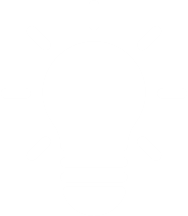 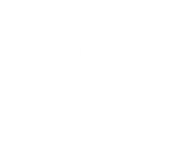 Opportunities
Threats
1.2. Цели и задачи
Цель программы:
Формирование 	
Задачи:
Обучающие:
научить  	
освоить  	
способствовать  	
расширить знания  	
научить ставить и решать  	
 Воспитательные:
привить интерес к  	
создать условия  	
обеспечить рост качества  	
способствовать профилактике	 	
Развивающие:
развить
Задачи
Развивающие (метапредметные)
Обучающие (предметные)
Воспитательные (личностные)
Способность к саморазвитию исамоопределению, мотивация
достижений, ценностные ориентиры,навыки рефлексии, уровень притязаний,
самооценка, волевые и нравственныекачества, социальные навыки,  культура и гражданские, патриотическиекачества. Указывать ценностные ориентиры, отношения, личностные качества, которые будут сформированы.
Знания, умения, навыки. 
Что узнает, в чем разберется,какие представления получит, 
чем овладеет, чему научитсяобучающийся,  освоив программу.
Универсальные учебные действия; способыдеятельности, применяемые в рамкахобразовательного процесса;коммуникативные навыки; совокупностьуниверсальных учебных действий, которые 
обеспечивают учащихся к самостоятельному  усвоению новых знаний и умений. Указывать на развитие ключевых компетентностей, накоторые будет делаться упор при обучении.
Задачи
Метапредметные
Предметные
Личностные
Уровень развития познавательных 
процессов (восприятие, внимание, память,мышление, воображение), навыки, переноснавыков, эффективность решенияпроблемных ситуаций и практических задач; 
развитие физических способностей икоммуникативных навыков
Теоретические знания,
практические навыки и умения
Уровень самооценки, мотивация 
обучения, ценности, уровень культуры, волевые и гражданские патриотические, социальные качества личности, 
организованность, ответственность,следование правилам и требованиям
Формулировать задачи следует в едином ключе, придерживаясь во всех 
формулировках одной грамматической формы:
Способствовать, развивать, приобщать, освоить, воспитывать, сформировать,
 формировать, обучить, научить, обеспечить, поддержать, расширить, познакомить, 
ознакомить, предоставить возможность, дать представление, научить, повлиять, влиять, 
адаптировать, социализировать, подготовить
Помощь, развитие, приобщение, воспитание, освоение, формирование, обучение, 
обеспечение, поддержка, расширение, знакомство, предоставление возможности, 
адаптация, социализация, подготовка
03. Lorem ipsum
1.3. УЧЕБНЫЙ ПЛАН
Weakness
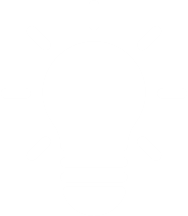 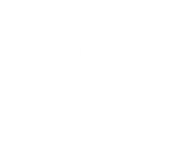 Opportunities
Threats
1.4. Содержание программы
Содержание программы
(Темы в содержании должны соответствовать темам учебного плана. Темы прописываются «телеграфным» стилем.)
 
Тема
Теория.
Практика.
 
Планируемые результаты
 
(Планируемые результаты и способы их отслеживания должны быть связаны с поставленными целью, задачами и содержанием программы.)
 
Предметные результаты:
Обучающиеся будут знать:
Обучающиеся будут уметь:
 
Личностные результаты:
 
Метапредметные результаты:
ПЛАНИРУЕМЫЕ РЕЗУЛЬТАТЫ
будет знать…
будет стремиться…
будет сформирована устойчивая позиция… 	
будет уметь…
разовьет физические качества…
будут воспитаны морально-волевые и нравственные качества… 	
освоит основы… 
будет иметь представление…
получит навыки…
будет развита устойчивая потребность к физическому развитию… 	
сможет продемонстрировать…	
овладеет понятием…
будет выполнять упражнения, технические элементы… 
будет соблюдать нормы социального поведения… 	
будет ориентироваться в…
сможет оказать содействие…
будет проявлять стремление к победе, разовьет лидерские качества… 	
расширит представление…
научится делать…
будет соблюдать правила безопасности во время занятий и соревнований по...
Раздел 2  Комплекс организационно-педагогических условия
2.1. Календарно - тематический план
(составляется ежегодно) вынесено в отдельный документ
2.2. Условия реализации Программы (материально-техническое обеспечение)
Weakness
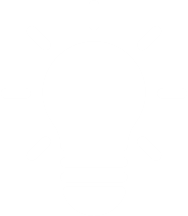 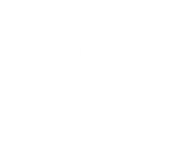 Opportunities
Threats
2.3. Формы контроля и подведения итогов
Федеральный закон № 273-ФЗ «Об образовании в Российской Федерации» не предусматривает
 проведение итоговой аттестации по дополнительным общеобразовательным
 (общеразвивающим) программам (ст. 75),  но и не запрещает ее проведение (ст. 60), 
однако допустима промежуточная аттестация (ст. 58) и итоговая аттестация (ст. 59).
Промежуточная аттестация  определенна учебным планом 
как составной частью образовательной программы, и в порядке, установленном локальным нормативным актом организации дополнительного образования (ФЗ №273 ст. 30, ст. 58), 
формы, порядок и периодичность аттестации обучающихся определяются 
организацией, осуществляющей образовательную деятельность. 	

Формы подведения итогов реализации ДОП в области физической культуры и спорта могут быть: 
тестирование по ОФП, СФП, ТП; 
учет результатов соревновательной деятельности;  зачет.
Weakness
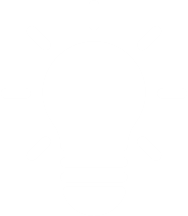 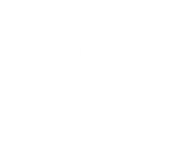 Opportunities
Threats
Аттестация/контроль
Аттестация/ контроль
Диагностика
зачет, практическая работа, 
фестиваль, контрольно-
тестовые упражнения,
выполнение аттестационных
упражнений, достижения
в соревновательной
деятельности, показатели 
технико-тактической 
подготовки
контрольно-тестовые упражнения,
 участие в соревновательной
 деятельности; контрольные задания, учебные спарринги, игры. 
Диагностика – анкетирование, 
наблюдение, мониторинг
анкетирование,
 тестирование, экспертная
 оценка, наблюдение, беседа,опрос
2.4. Контрольно-оценочные материалы
(нормативы общей физическойи специальной физической подготовки)
(9-12 лет)
)
Weakness
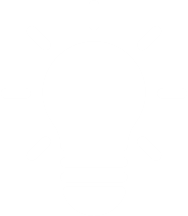 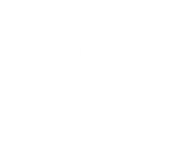 Opportunities
Threats
2.5. Методическое обеспечение
Пример описания методов и технологий обучения:

Организация образовательного процесса по данной программе предполагает создание для обучающихсятворческой, свободной, комфортной среды. Этому способствует использование педагогом методов обучения,позволяющих достичь максимального результата. К ним относятся беседа, рассказ, объяснения, показ,демонстрация.
Применяются активные методы обучения:  повторный, игровой, соревновательный, методы воспитания, 
методы обучения, методы тренировки. 
Педагогом активно используются современные образовательные технологии: проектные,информационно-коммуникационные, личностно-ориентированного обучения, технологии мастерских.
Занятия по программе строятся на следующих принципах: усвоения материала от простого к сложному, единства воспитания и обучения, последовательности, доступности, индивидуальности, самореализации.
Weakness
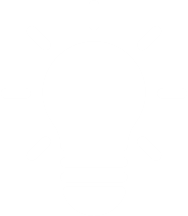 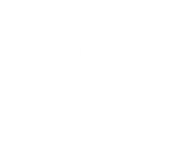 Opportunities
Threats
Календарный учебный график (приложение)
Weakness
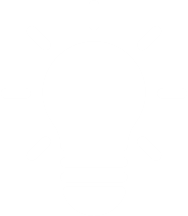 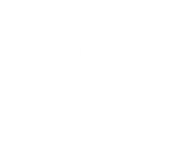 Opportunities
Threats
Календарный учебный график
Weakness
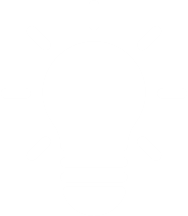 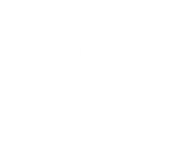 Opportunities
Threats
Управление образования администрации…………………….
Муниципальное бюджетное учреждение дополнительного образования
 ……………………….
.
Дополнительная  общеразвивающая программа 
физкультурно-спортивной направленности
«САМБО»
Возраст обучающихся 7-17 лет
Срок реализации: 4 года
Автор-составитель:
Ф.И.О. полностью,
педагог дополнительного образования ,
высшая квалификационная категория
г………………………….
2022
ШПАРГАЛКА
Приказ Министерства спорта РФ от 12 сентября 2013 г. N 730 "Об утверждении федеральных 
государственных требований к минимуму содержания, структуре, условиям реализации дополнительных 
предпрофессиональных программ в области физической культуры и спорта и к срокам обучения по этимпрограммам". (утратил силу, но для написания программы по предметным областям можно использовать)
- игровые виды спорта; командные игровые виды спорта, спортивные единоборства,сложно-координационные виды спорта, циклические, скоростно-силовые виды спорта и многоборье.
предметные области: теория и методика физической культуры и спорта; общая и специальная физическая
подготовка; избранный вид спорта;
-  в области теории и методики физической культуры и спорта: прописаны темы в области общей и
специальной физической подготовки: освоение комплексов физических упражнений.
Сайт: https://одюсш74.рф/
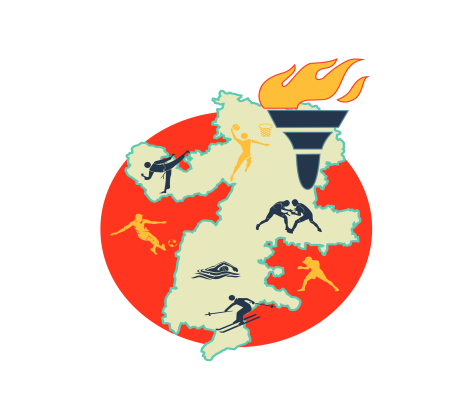 Электронная почта: chel-osdusshor@mail.ru
https://vk.com/odussh74 
Челябинская областная спортивная школа
Раб. тел.: 8(351)232-57-09
Моб. тел. : 89068701648 Меньшенина Любовь Николаевна
E-mail: menshenina.ln@mail.ru